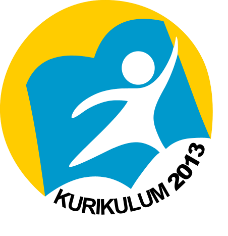 BENTUK KONFLIK
George Simmel
Membedakan konflik atas konflik yang terjadi dalam hubungan intim dengan konflik yang terjadi dalam hubungan dangkal/sesaat. Menurut Simmel, konflik dengan seseorang yang telah sekian lama dikenal dekat akan jauh lebih tinggi intensitasnya dan membekas dibanding konflik dengan orang yang baru saja dikenal.
James A.F. Stoner dan Charles Wankel
Konflik Intrapersonal
	Konflik intrapersonal adalah konflik seseorang dengan dirinya sendiri. Konflik terjadi bila pada waktu yang sama seseorang memiliki dua keinginan yang tidak mungkin dipenuhi sekaligus.
Konflik Interpersonal
	Konflik interpersonal adalah pertentangan antar seseorang dengan orang lain akibat perbedaan kepentingan atau keinginan. Hal ini sering terjadi antara dua orang yang berbeda status, peranan, bidang kerja, dan lain-lain.
Konflik Antar Individu dan Kelompok
	Hal ini seringkali berhubungan dengan cara individu menghadapi tekanan-tekanan untuk mencapai konformitas, yang ditekankan kepada mereka oleh kelompok sosial atau masyarakatnya.
Lewis Coser
Konflik Realistik
	Suatu konflik yang terjadi sebagai bentuk perjuangan untuk mencapai tujuan tertentu. Bila tujuan tersebut tercapai, maka dasar konflik lenyap sehingga konflik pun akan berakhir.
Konflik Non-Realistik
	Mencakup ungkapan permusuhan sebagai tujuan konflik. Upaya menyelesaikan konflik sangat sulit dilakukan, karena berhubungan dengan luapan emosi negatif yang menghalangi kemampuan berpikir rasional.
Mayor Polak
Konflik antar kelompok
	Konflik antar kelompok melibatkan kelompok-kelompok yang memiliki kepentingan berbeda.
Konflik intern dalam kelompok
	Konflik intern melibatkan anggota-anggota dalam satu kelompok.
Konflik antar individu
	Konflik antar individu melibatkan individu-individu yang memiliki latar belakang (ras, suku, agama, status), kebutuhan, atau pun kepentingan berbeda. 
Konflik intern individu
	Konflik intern individu berwujud pergulatan batin dalam diri individu mengenai cita-cita.
Novri Susan
Konflik vertikal
	Konflik vertikal melibatkan elite (pengambil kebijakan di tingkat pusat, aparat militer, kalangan pengusaha) dan rakyat. 
Konflik horizontal
	Merupakan konflik yang terjadi di kalangan massa (rakyat) sendiri, antara kelompok-kelompok masyarakat.
Simon Fisher
Tanpa konflik
	Tanpa konflik menggambarkan situasi yang relatif stabil, hubungan-hubungan antar kelompok bisa saling memenuhi dan berlangsung damai. 
Konflik laten
	Adalah suatu keadaan yang di dalamnya terdapat banyak persoalan, sifatnya tersembunyi, dan perlu diangkat ke permukaan agar bisa ditangani. 
Konflik terbuka
	Konflik terbuka merupakan situasi ketika konflik sosial telah muncul ke permukaan, berakar dalam (deep rooted), dan sangat nyata. 
Konflik di permukaan
	Konflik di permukaan umumnya tidak berakar dalam dan muncul hanya karena kesalahpahaman mengenai hal-hal tertentu.
Soerjono Soekanto
Konflik atau pertentangan pribadi
	Tidak jarang terjadi bahwa dua pihak telah tidak saling menyukai sejak berkenalan. Bila awal yang buruk tadi dibiarkan, maka akan timbul rasa saling membenci. 
Konflik atau pertentangan rasial
	Dalam hal ini, perbedaan ras dijadikan alasan untuk berkonflik. 
Konflik atau pertentangan antara kelas-kelas sosial
	Konflik ini disebabkan oleh perbedaan kepentingan antara kelas-kelas sosial yang berbeda. 
Konflik atau pertentangan politik
	Konflik politik, secara umum, berkaitan dengan perebutan kekuasaan dan pengaruh. 
Konflik atau pertentangan yang bersifat internasional
	Konflik ini dapat berwujud perebutan pengaruh (kekuasaan) yang bersifat global, melibatkan sejumlah negara yang ingin mendominasi.
Wirawan
Konflik konstruktif
	Konflik konstruktif adalah konflik yang prosesnya mengarah pada upaya mencari solusi memuaskan (win and win solution) bagi semua pihak. Konflik jenis ini membangun suatu pola hubungan yang lebih baik. 
Konflik destruktif
	Dalam konflik destruktif, prosesnya mengarah pada upaya saling mengalahkan atau menghancurkan.
Pertanyaan Uji Pengetahuan
Apakah yang dimaksud dengan konflik realistik ?
Apakah yang dimaksud dengan konflik vertikal ?
Apakah yang dimaksud dengan konflik konstruktif ?
Salam Sosiologi !